Умножение и деление положительных и отрицательных чисел
Выполнил учитель математики 
Озёрной школы
 филиала МКОУ Бурковская СОШ 
Адельшина Э.Н.
Цели урока: повторение изученного материала по теме “Умножение и деление чисел с разными знаками”, отработка навыков применения операций умножения и деления положительного числа на отрицательное число и наоборот, а также отрицательного числа на отрицательное число.
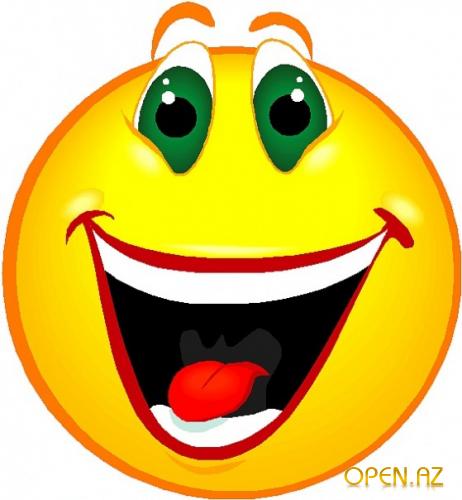 Блиц-опрос.Как найти произведение двух положительных чисел?Как найти произведение двух чисел с разными знаками?Чему равно произведение, если один из множителей равен нулю?Как найти частное двух отрицательных чисел?Как найти частное двух чисел с разными знаками?Что можно сказать о частном от деления нуля?Как найти неизвестный множитель?Какие законы умножения вы знаете?
Устный  счёт:
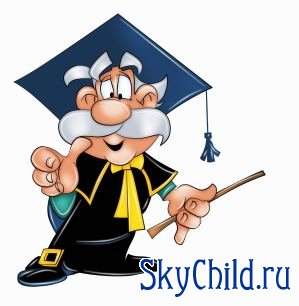 Угадай цвет
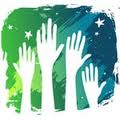 №1 красный№2 жёлтый№3 зелёный№4 голубой
Сим-сим, откройся! а) 3(p – t – n);б) (x – y + z) . (– 3);в) 7 (3x + 8y – c);г) – (– 4x + 3y –5);д) 2 (– 1/2x + 0,3).
Ответы: а) 3p – 3t – 3n;б) -3x +3 y -3 z;в) 21x + 56y – 7c;г) 4x - 3y +5;д) – x + 0,6.
"…а уравнения будут существовать вечно". А. Эйнштейн 1) 3x = – 9; 2) – 4x = – 16; 3) – 2,5x = 5;4) 0,6x = 12;5) – 2/3x = 5/6; 6) – 11/14 = – 3/7.
Тест «Верно, неверно»
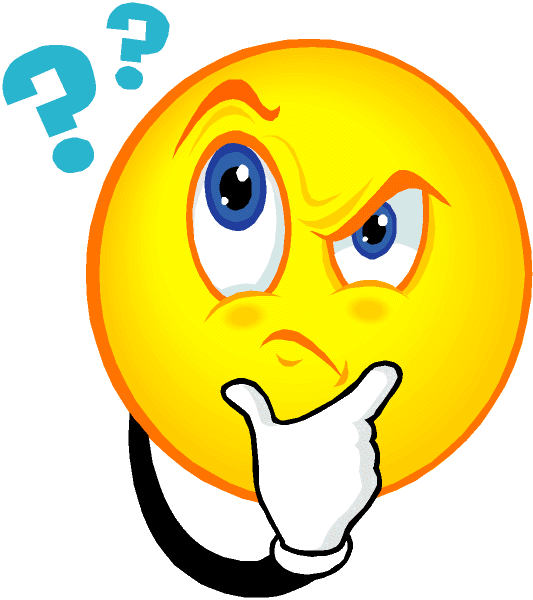 Ответы: 1)+2)-3)+4)+5)-6)-7)+8)-9)+10)+
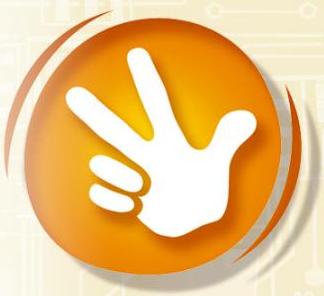 Определить знак произведения1) «+» · «–» · «–» · «+» · «–» · «–»           2) «–»·«–»·«–»·«+»·«+»·«+»·«–»·«–»       3) «–»·«+»·«–»·«–»·«+»·«+»·«–»·«+»·«–»·«–»·«+»
Ответы:1)+2)-3)+
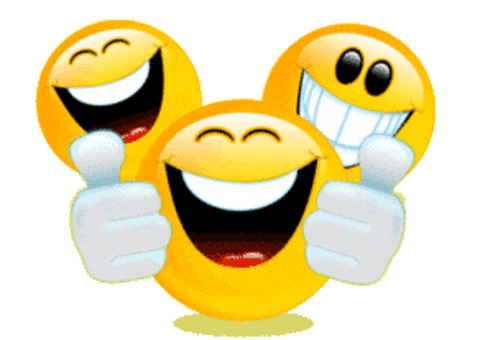 Вместо * поставить знак <, > или =1. 1733 · (-69) * 1733  · 692. -178  ·  13 * -178  · (-13)3. -204 · (-17) * 204  · 04. -5 · 0 * 0 · (-5)
Ответы:1. 1733 · (-69) < 1733  · 69 2. -178  ·  13 < -178  · (-13)3. -204 · (-17) > 204  · 04. -5 · 0 = 0 · (-5)
Физминутка для глаз
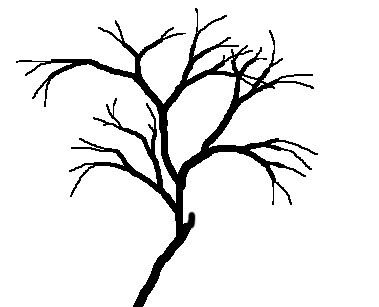 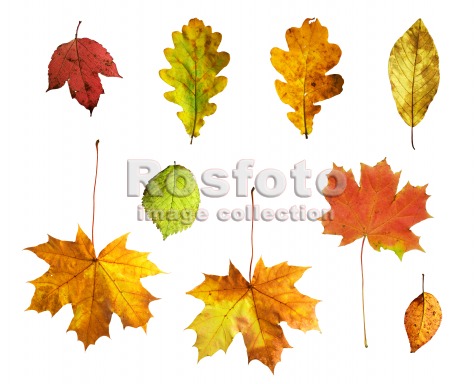 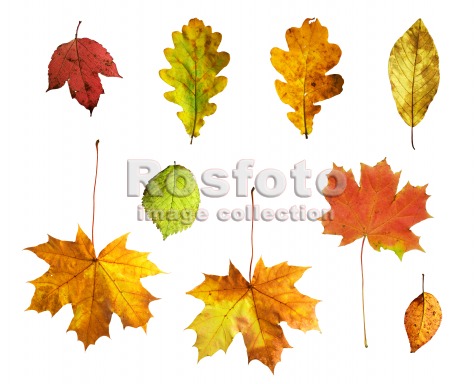 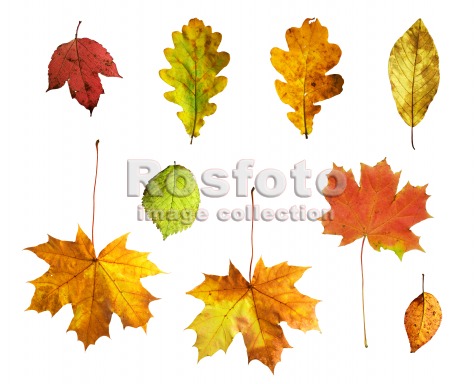 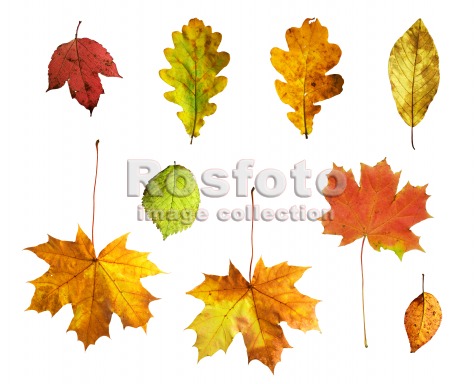 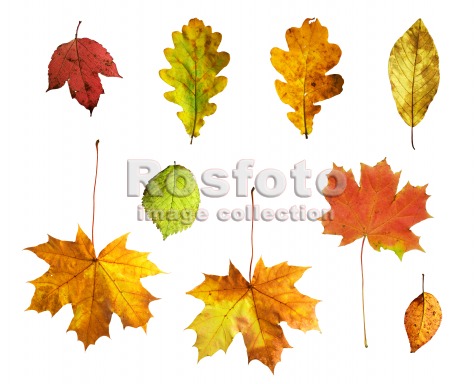 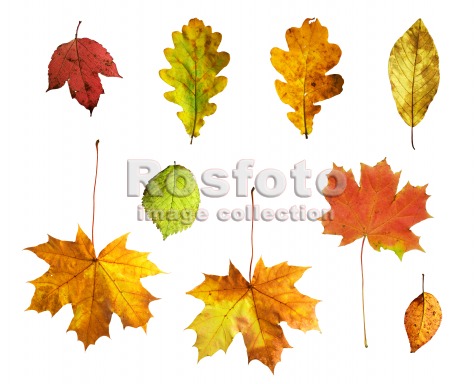 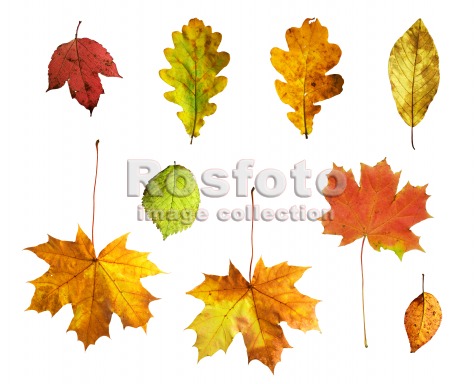 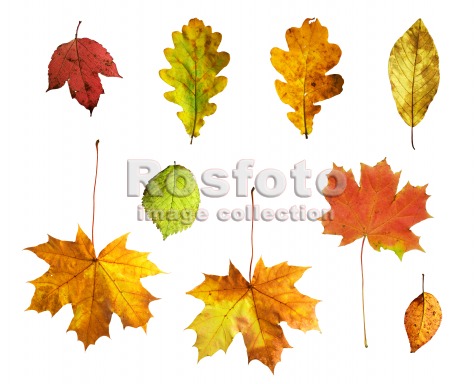 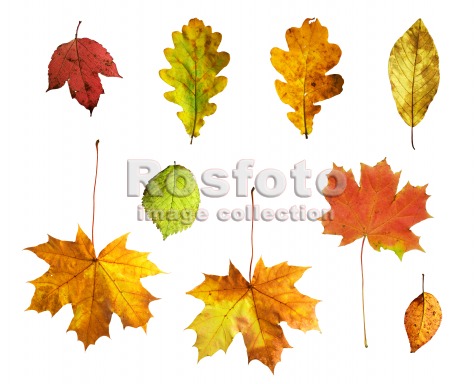 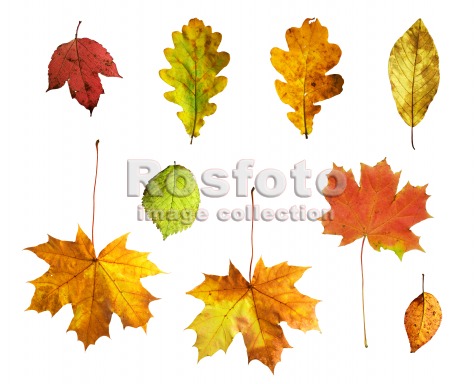 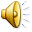 Работа с учебником.№ 1152д-з (решение у доски)1 в-т а,б2 в-т в, г
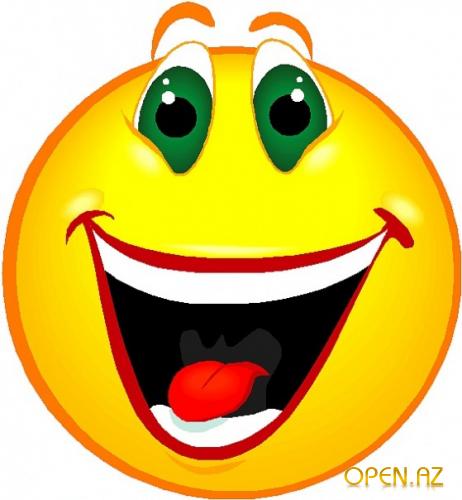 Рефлексия.Вспомним синквейн на сложение  чисел. Сумма  (2 чисел)Положительные, отрицательныеОдного знака – сложениеРазного знака – вычитаниеНадо запомнить!
составим синквейн на умножение и деление. Умножение, деление (2чисел)Положительные, отрицательныеУмножать, делитьОдного знака–
результат положительный
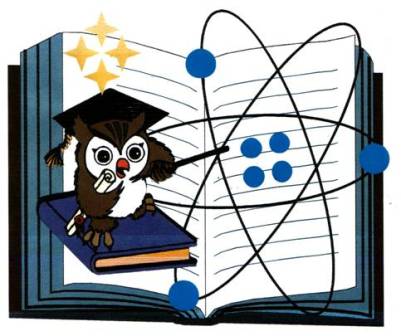 Разного знака-
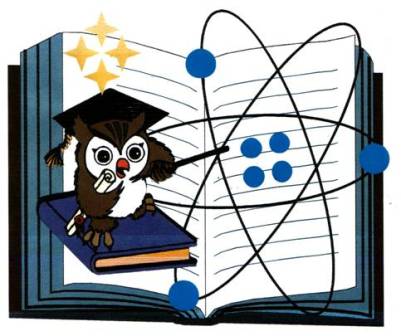 результат отрицательный
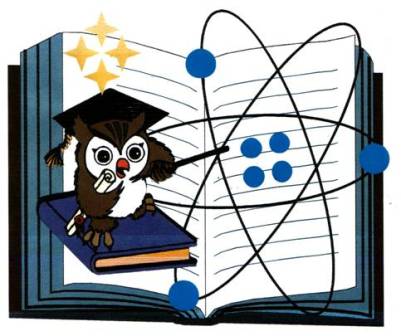 Умножение, деление (2чисел)Положительные, отрицательныеУмножать, делитьОдного знака–  результат положительныйРазного знака – результат отрицательныйПонятно!
Самостоятельная работа в форме теста с взаимопроверкой.
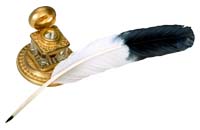 Ответы:
Итог урока:- Какой итог вы для себя подвели?-Что вы повторили?- В чем вы испытывали трудности?- К какому выводу вы пришли?
Оценки за урок.
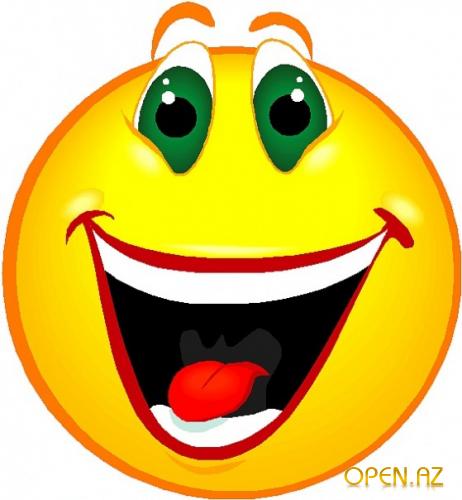 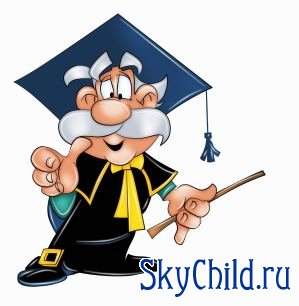 Задание на дом:учебник № 1172д.м. стр. 21 № 247, № 240